1. Zanimanje : PEKAR2. Nastavni predmet: ETNO PEKARSKA PROIZVODNJA 3. Razred: 3P4. Naziv nastavne jedinice: IZRADA ZAGORSKIH ŠTRUKLI
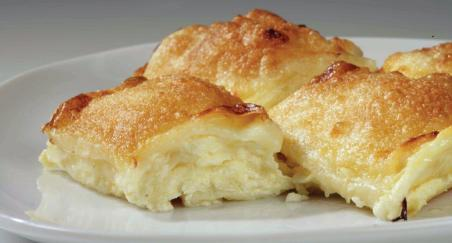 Pripremila Sanja Banfić- Kontrec , dipl.ing.prof.savjetnik
[Speaker Notes: Omiljeno tradicionalno jelo sa sjevera Hrvatske, koje se najviše priprema u Zagorskoj i Varaždinskoj županiji, vole gotovo svi i njihova je slava davno prerasla granice područja na kojem su nastale.]
Štrukli / štruklji
Štrukli
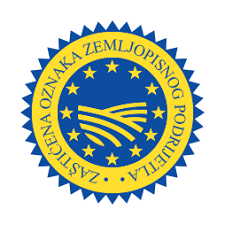 Zaštita naziva "Zagorski štrukli / štruklji"
započeo  -  kolovoz 2018. godine
 Udruga za zaštitu, očuvanje i promociju tradicionalnih zagorskih proizvoda "Tradicija Zagorja" 
 Ministarstvo poljoprivrede
 zahtjev za zaštitu oznake zemljopisnog podrijetla
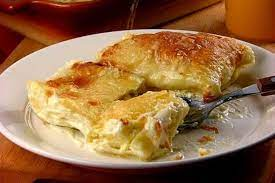 Delikatesa
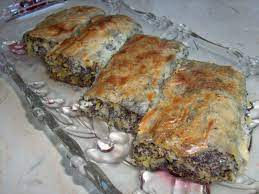 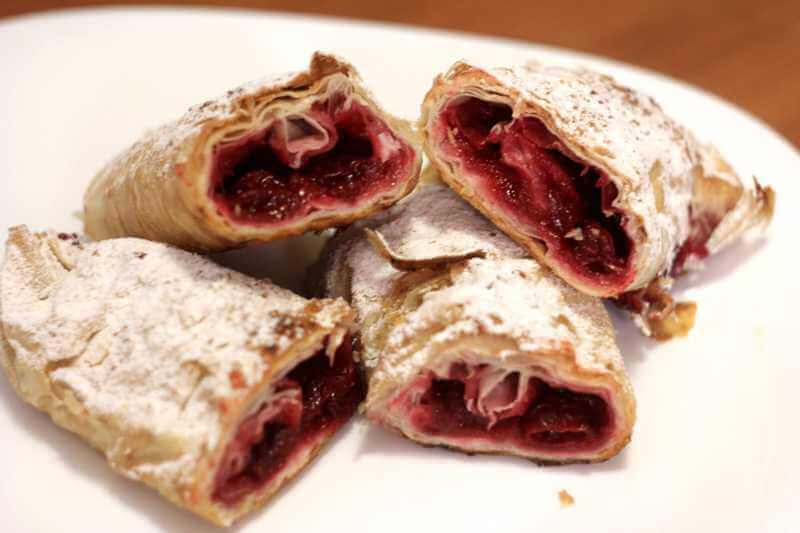 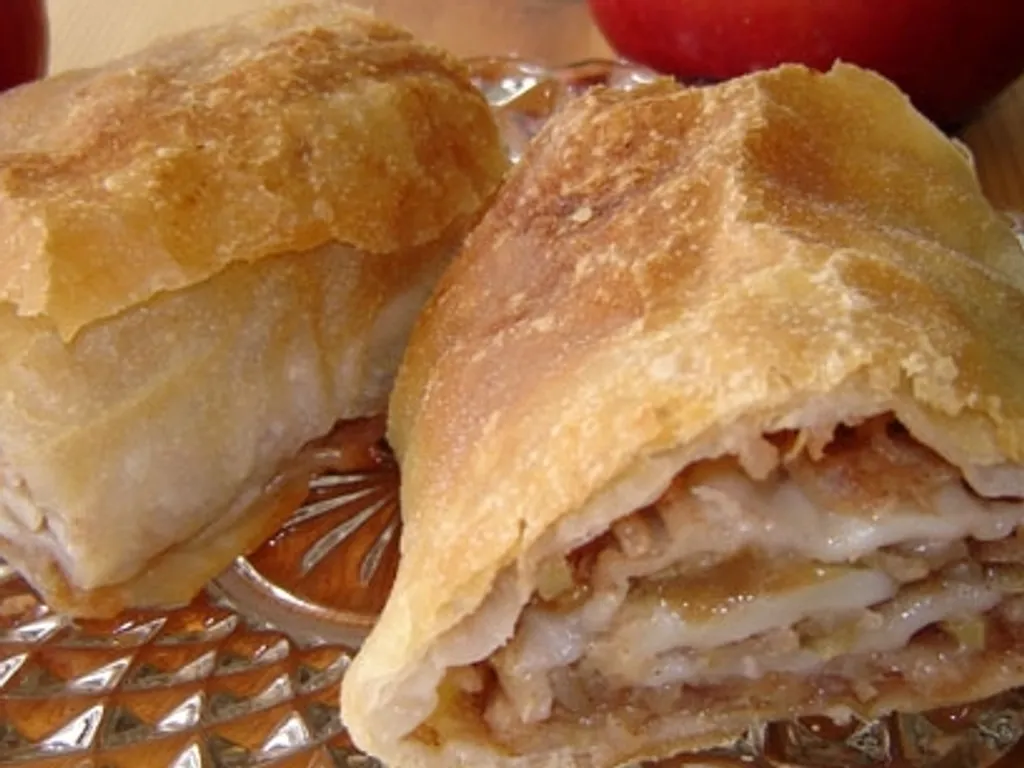 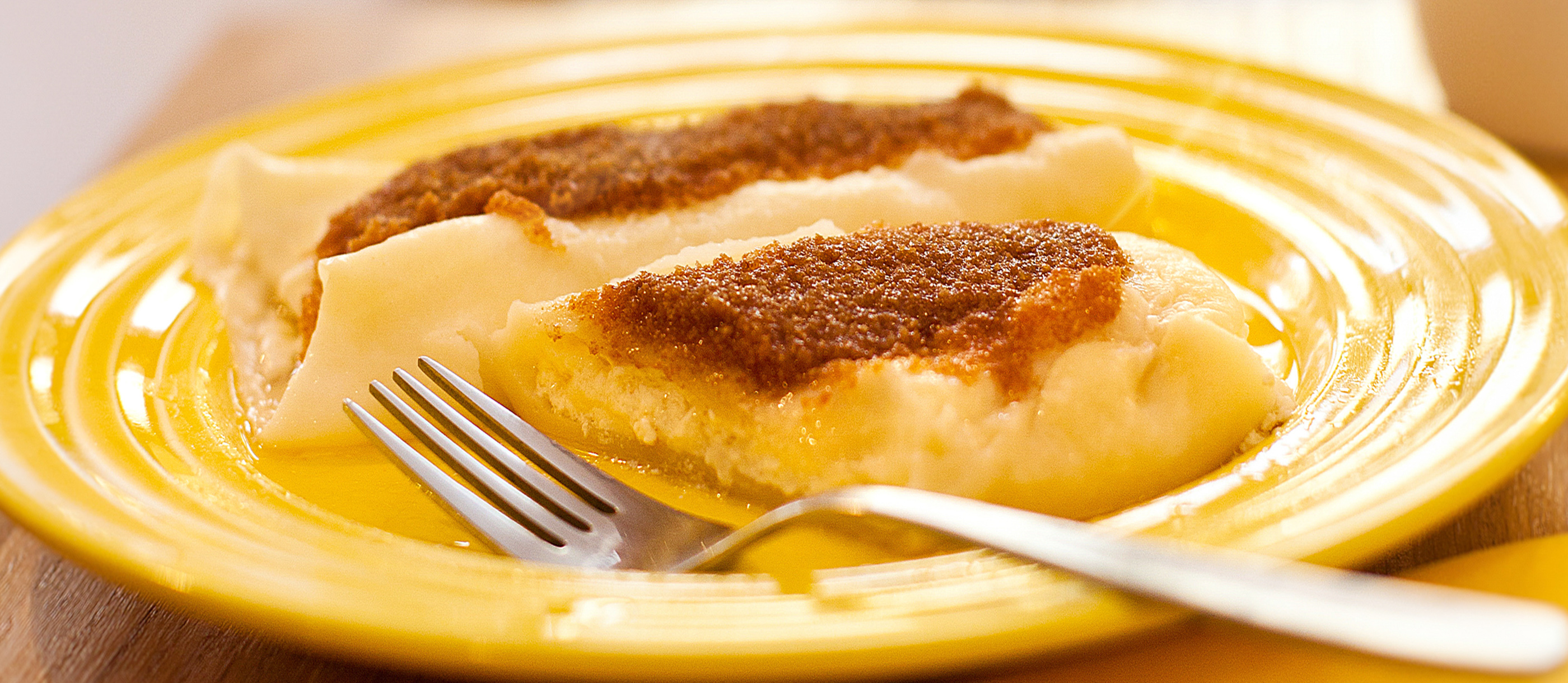 Receptura
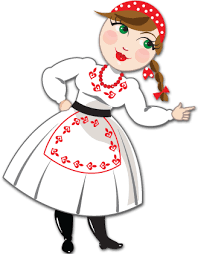 Postupak  izrade:
Sirovine
 odvagati
 dozirati 
Tijesto
 glatko
elastično
Tijesto
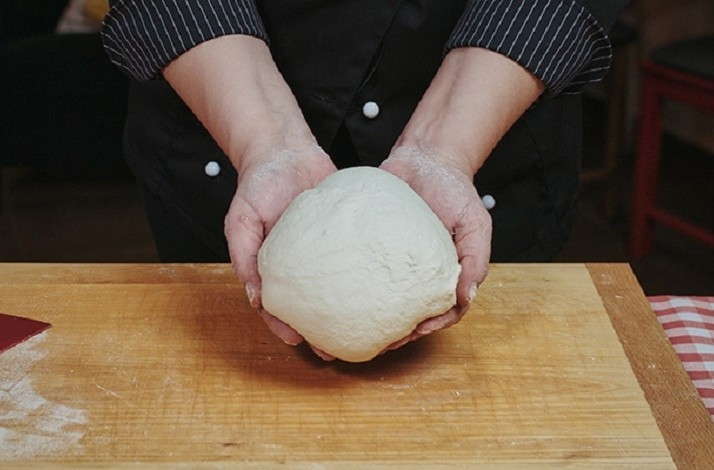 Odmaranje tijesta
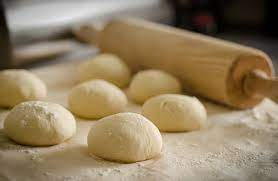 priprema maslaca
 priprema nadjeva
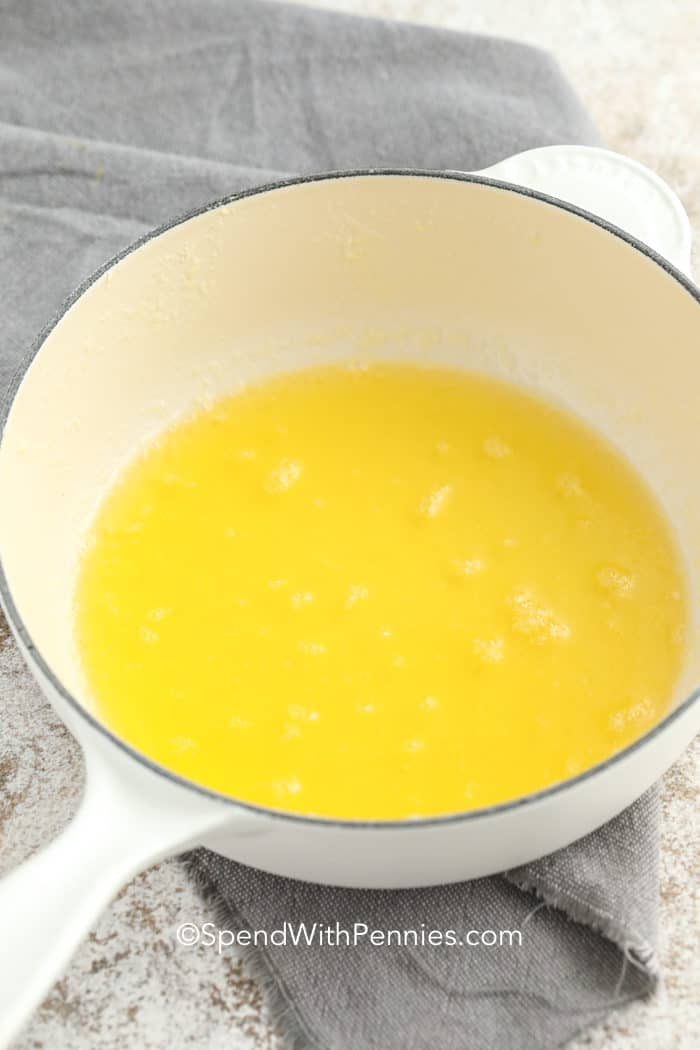 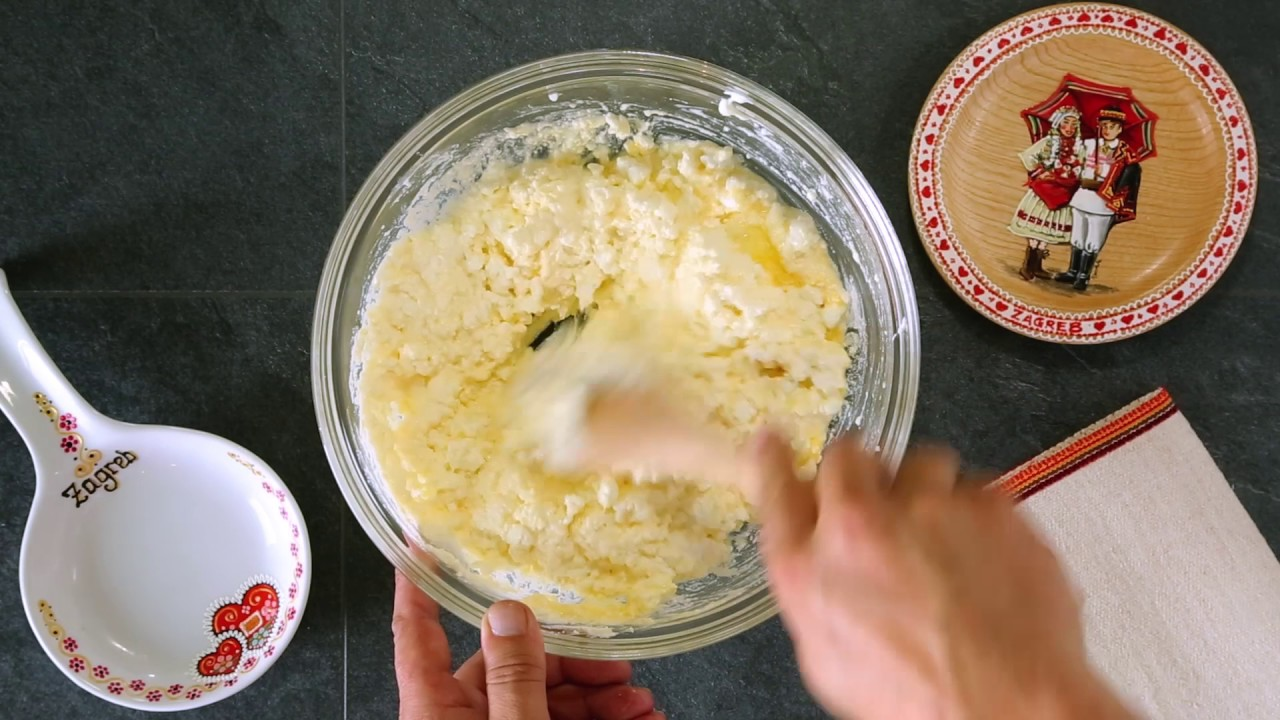 Izrada nadjeva:
Sirovine:
vaganje
svježi sir
 kiselo vrhnje
 šećer
 sol
 jaja
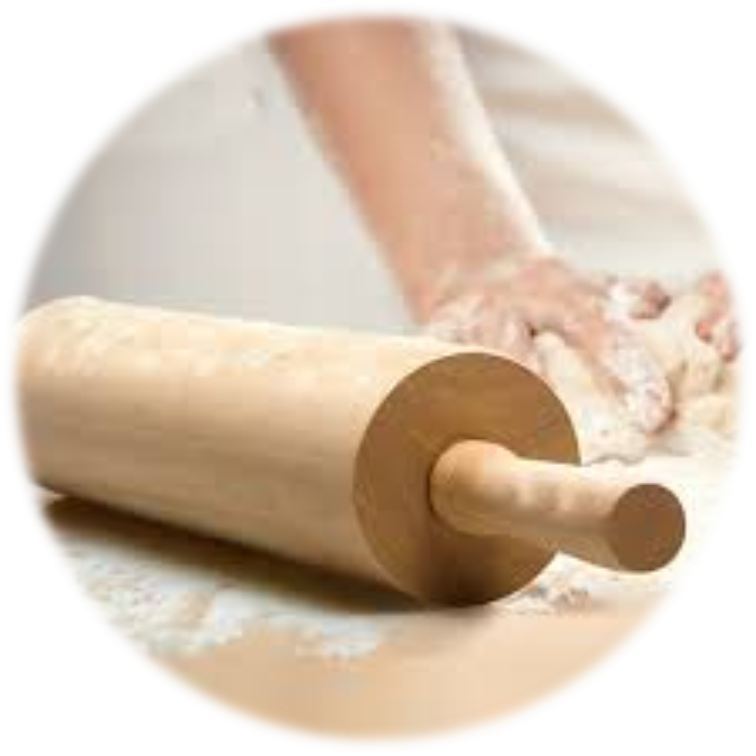 Razvlačenje tijesta
krpu pospemo brašnom
 stavimo tijesto 
 razvaljamo valjkom
razvlačimo rukama
 od sredine 
 tanko
 poprskamo maslacem
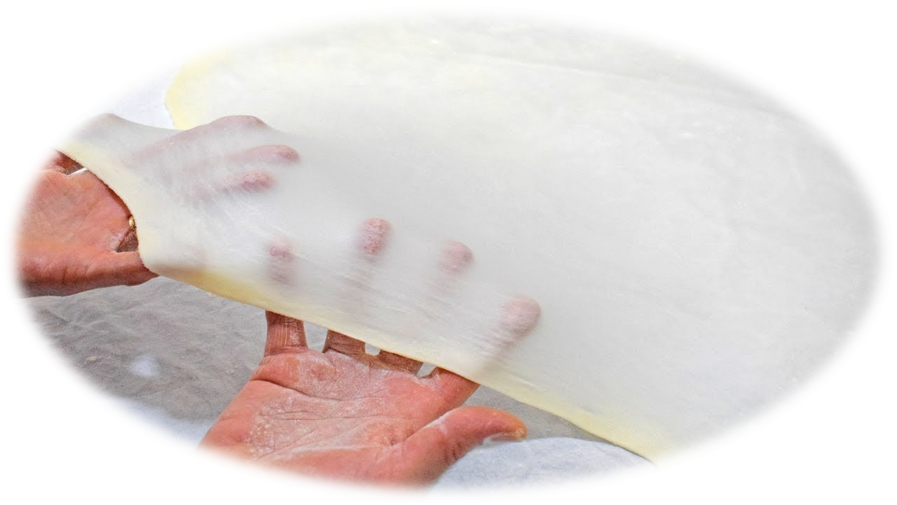 nadjev tankopremažemo do dvije trećine tijesta
savijanje pomoću krpe u savijaču
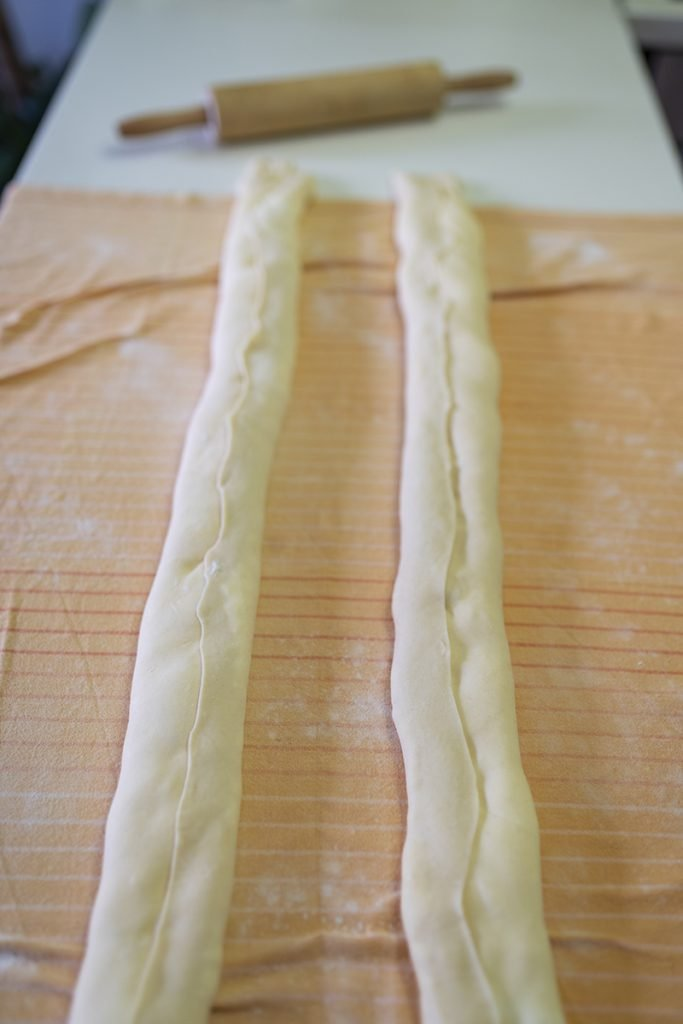 Rezanje savijače
komadi jednake veličine
 krajevi dobro zatvoreni  
 tanjur
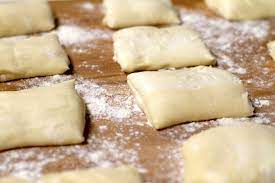 Štrukle / štruklje
stavljamo na lim
 premažemo   vrhnjem
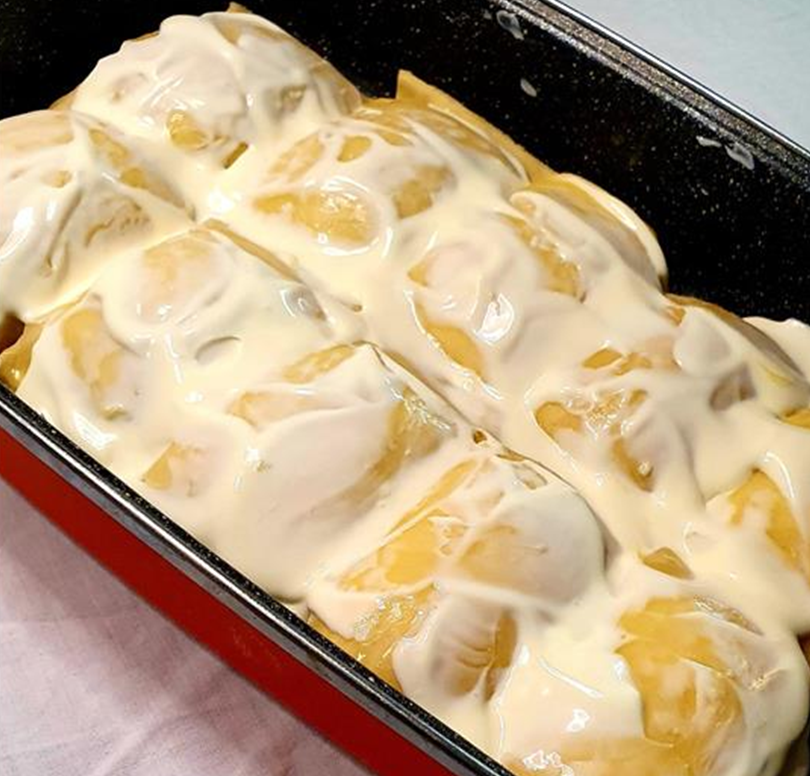 Pečenje
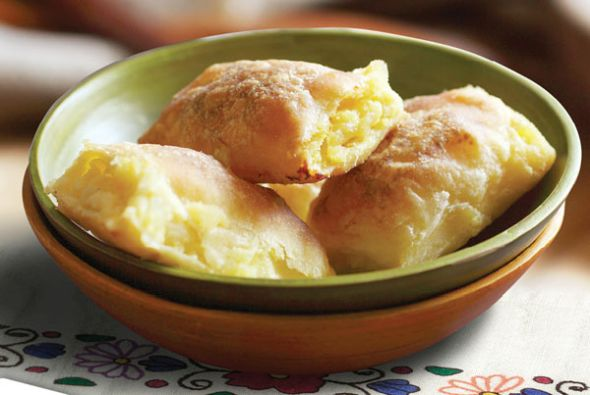 temperatura od 200°C
 oko 40 minuta
https://youtu.be/bSYEOajfF94
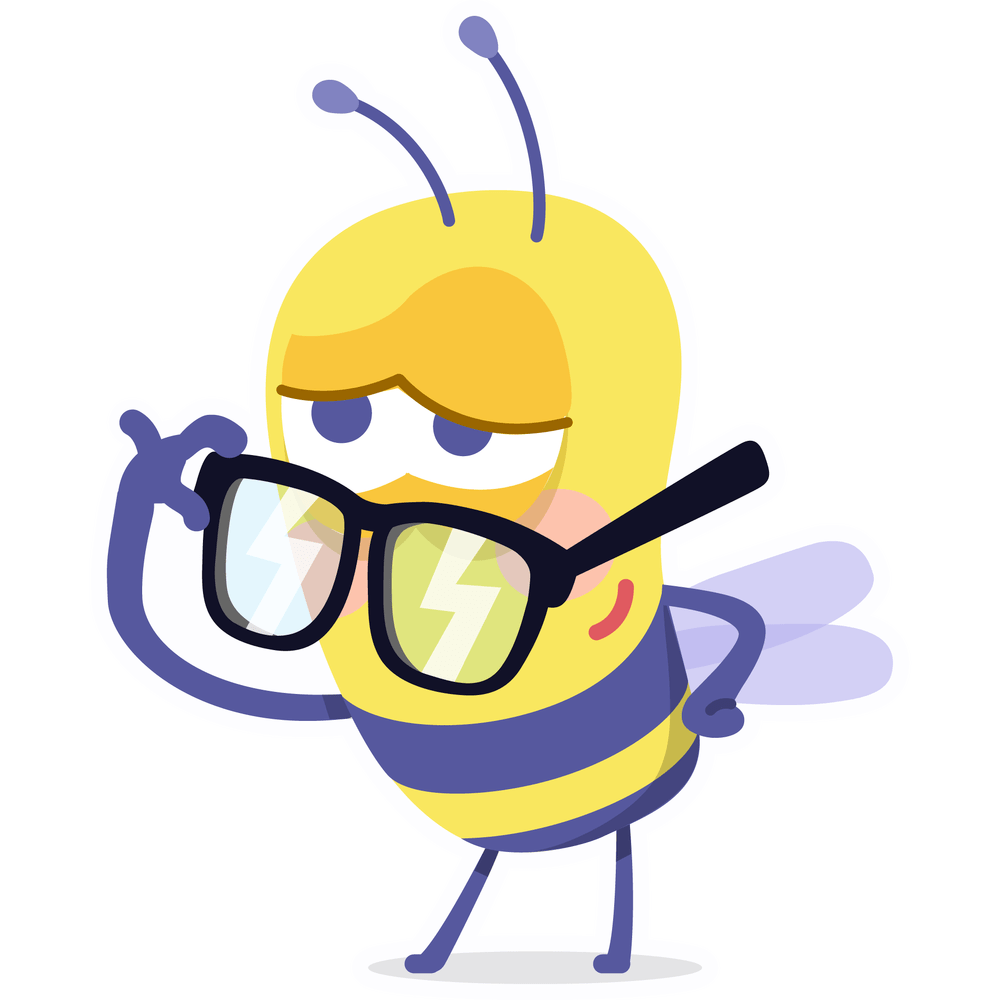 Pitanja za ponavljanje ?1. Opiši postupak izrade zagorskih štrukli !